2021年05月09日
主日崇拜

教会聚会

中文主日學：每周日上午  9:00 , 教室2142
       中文崇拜：每周日上午 10:30 , Baskin Chapel
  生命團契: 每周五晚上  6:30 , 教室2103
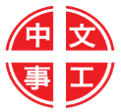 Proverbs 箴言
31:10-12
Proverbs 箴言
31:26-31
10 才德的妇人，谁能得着呢？她的价值远胜过珍珠。
11 她丈夫心里倚靠她，必不缺少利益。

10 A wife of noble character who can find? She is worth far more than rubies.
11 Her husband has full confidence in her and lacks nothing of value.
12 她一生使丈夫有益无损。

12 She brings him good, not harm, all the days of her life.
26 她开口就发智慧。她舌上有仁慈的法则。
27 她观察家务，并不吃闲饭。

26 She speaks with wisdom, and faithful instruction is on her tongue.
27 She watches over the affairs of her household and does not eat the bread of idleness.
28 她的儿女起来称她有福。她的丈夫也称赞她，
29 说，才德的女子很多，惟独你超过一切。

28 Her children arise and call her blessed; her husband also, and he praises her:
29 Many women do noble things, but you surpass them all.
30 艳丽是虚假的。美容是虚浮的。惟敬畏耶和华的妇女，必得称赞。
31 愿她享受操作所得的。愿她的工作，在城门口荣耀她。

30 Charm is deceptive, and beauty is fleeting; but a woman who fears the Lord is to be praised.
31 Give her the reward she has earned, and let her works bring her praise at the city gate.
祈禱
Prayer
有一位神
38, There Is a God
你真偉大
6, How Great Thou Art
Matthew 馬太福音
22:37-38
37 耶稣对他说，你要尽心，尽性，尽意，爱主你的神。
38 这是诫命中的第一，且是最大的。

37 Jesus replied: " 'Love the Lord your God with all your heart and with all your soul and with all your mind.'
38 This is the first and greatest commandment.
今日證道

合神心意的母亲

Mom after God heart

林士弘 弟兄
愛，我願意
I Receive Your Love
彼此問安
Greeting of Peace
報 告
Announcements
BBC 中文事工通知
奉獻祈禱
Offertory Prayer
奉  獻 Offering
不要為自己積儹財寶在地上、地上有蟲子咬、能鏽壞、也有賊挖窟窿來偷．
只要積儹財寶在天上、天上沒有蟲子咬、不能鏽壞、也沒有賊挖窟窿來偷．
因為你的財寶在那裡、你的心也在那裡。
- 马太福音 6:19-21

Do not store up for yourselves treasures on earth, where moth and rust destroy, and where thieves break in and steal.
But store up for yourselves treasures in heaven, where moth and rust do not destroy, and where thieves do not break in and steal.
For where your treasure is, there your heart will be also.
- Matthew 6:19-21
默 祷
Prayerful Meditation